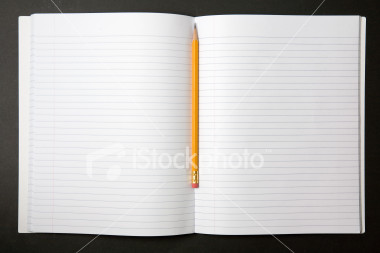 Curiosity: Life Before Birth
3/1/16
Catalyst: What do you already know about conception, fetal development and birth?
Please write down step-by-step the most important stages of fetal development
Reflection:
36L
36R
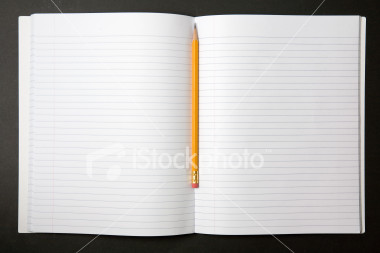 Curiosity: Life Before Birth
3/1/16
Catalyst: What do you already know about conception, fetal development and birth?
Please write down step-by-step the most important stages of fetal development
Reflection: What questions do you have after watching this video?
36L
36R